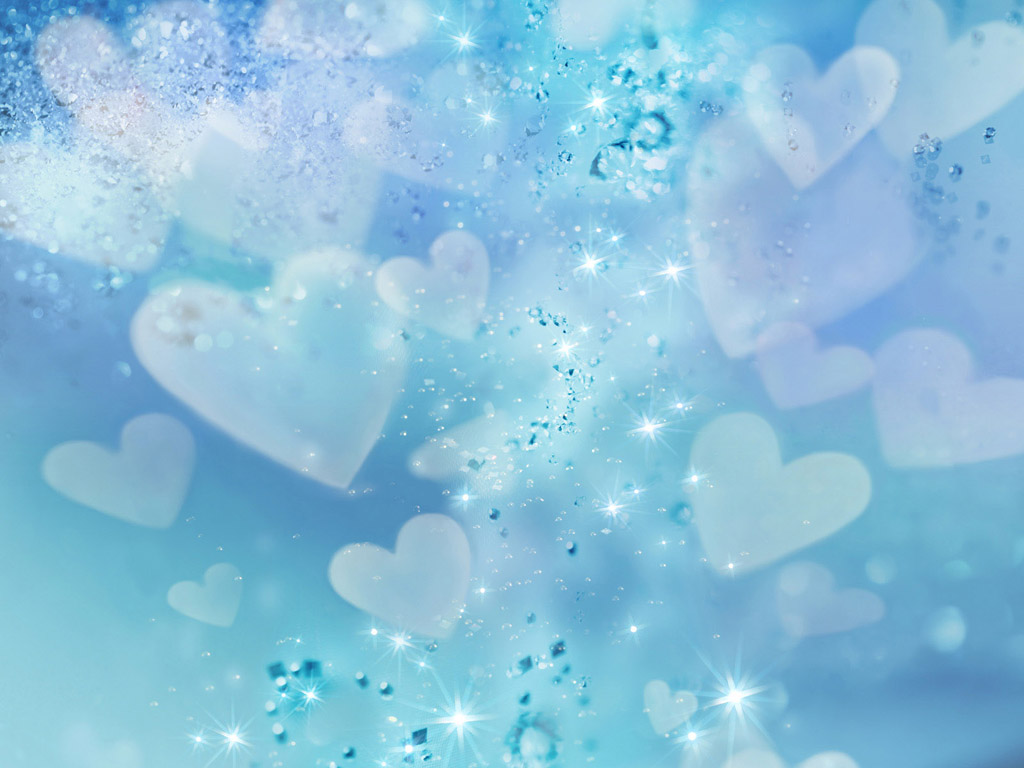 爱的教育分享之—
爱
是班主任工作的
金钥匙
主讲人：吴莉娜
[Speaker Notes: 大家下午好,在这样一个美丽的季节里我们相聚在这景色怡人的城市厦门,一起探讨关于"爱"这样温暖的话题,心情真是无比的舒畅。这是我第二次来厦门，第一次来是在今年的1月24日，带孩子来旅游，那是一次难忘而愉快经历，在这玩了整整六天，被厦门迷人的景色所陶醉，被这里美食所吸引，也被热情好客的厦门人所感动。一下在就爱上了这座城市。带着恋恋不舍地心情离开时，儿子感慨：“都不走了，妈妈，我们也在这买座房子吧，不回去了！”我心里话：这地方是美呀！可是房价也很美丽呀！妈妈我在这可买不起房子呀！离开时，我想不久的以后还要再来，但没想到是以这种教育交流的形式这么快就又来了厦门，真是感慨世事难料呀，非常感谢东联教育搭建的这个平台，让我和厦门的渊源又加深了一层，多年后再想起这座城市时，除了美丽热情好客之外，还多了一个独属于这次的温暖回忆。俄国伟大的作家托尔斯泰说过这样三句话：这世界上最重要的人是谁？回答：现在在我眼前的人。这世界上最重要的事是什么？回答：现在我要做的事。这世界上最重要的时间是什么？回答：此时此刻。
所以，亲爱的朋友们，此时此刻，我们共聚一堂，分享各自的观点，就是最重要的事，而眼前的你们是我最重要的人，希望我们一起度过一段愉快的时光。]
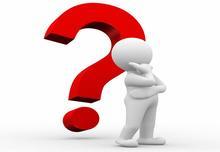 什么是教育
[Speaker Notes: 很多名校老师和教育学者都问过，到底什么是教育？]
爱因斯坦说，当我们的学生多年以后把学校交给他的东西都忘了以后，剩下的那些东西便是教育。
心中留下爱，教会他做人
陪伴他最长久的教育。
[Speaker Notes: $爱因斯坦说，当我们的学生多年以后把学校交给他的东西都忘了以后，剩下的那些东西便是教育。那么，我们能够让他们剩下什么呢？让孩子们$心中留下爱，教会他做人，这些才是最应该剩下的，才是$陪伴他最长久的教育。
坏孩子能变好，而好孩子在未来的社会淘洗中也可能变坏。没有爱的教育作支撑，没有对人性的关怀和照看，我们漫长的人生和生命的价值很难顺利实现。而这些就需要爱心教育，因为——]
教育不仅仅是为了知识爱才是果实。
[Speaker Notes: $教育不仅仅是为了知识，爱才是果实。每一颗心都需要爱，需要温柔，需要宽容，需要理解。每一个孩子都来自纯净无邪的地方，永远都应该是人间万分疼惜的珍宝。
下面就走进今天的关于爱的教育的分享之“爱是班主任工作成功的金钥匙”]
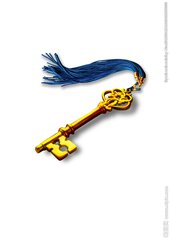 第一把钥匙----爱是了解
教育学生的过程是与情同行的过程。这种情主要表现在情况与情感两个方面。其中了解学生又是教师教育工作的方法之源。
作为老师，我们要用师爱了解学生，了解学生的目的在于与学生更好的沟通，在此基础上消除师生之间的情感障碍，填补师生之间的鸿沟，全心全意地为学生服务。我们作为教师了解学生的方法很多，总结起来有两种：一是要学会观察细节，二是要善于倾听心声。
[Speaker Notes: 作为老师，我们要用师爱了解学生，了解学生的目的在于与学生更好的沟通，在此基础上消除师生之间的情感障碍，填补师生之间的鸿沟，全心全意地为学生服务。我们作为教师了解学生的方法很多，总结起来有两种：一是要学会观察细节，二是要善于倾听心声。]
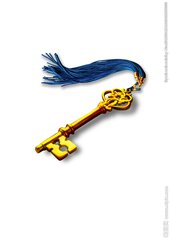 第一把钥匙----爱是了解
教育的基本前提是爱学生，尊重学生，理解他们，平等地对待他们。教育就是从爱出发的，让学生沐浴在爱的阳光下。捕捉教育的瞬间，感受心灵的共振。
[Speaker Notes: 作为老师，我们要用师爱了解学生，了解学生的目的在于与学生更好的沟通，在此基础上消除师生之间的情感障碍，填补师生之间的鸿沟，全心全意地为学生服务。我们作为教师了解学生的方法很多，总结起来有两种：一是要学会观察细节，二是要善于倾听心声。
      2007年，我接了一个三年级班级，发现有一个叫昊昊的男孩子，他的性格严重内向。在班级里，他上课发言很少发言，行动项之唯诺的小猫，和同学从没有交往，课间十分钟，他不跟任何人说话，不跟任何人游戏。表现孤僻、胆怯，交往能力不足。于是我尽快与其家长取得联系，具体了解了状况。据孩子妈妈讲，孩子孩子三岁时，他的父亲车祸就去世了，至今，孩子从没喊过一声“爸爸”，孩子是在没有父亲的关爱下成长的。然而最令人痛心的是，这孩子4岁的时候，得了严重的肾病，几年来。孩子经常出入医院，母亲为了给孩子更好的治病，奔波于工作中，无暇照顾孩子，更多的时间孩子被安置在姥姥家由老人看护。她从小面临单亲，又被疾病困扰，很少与其他孩子接触，身心双重不健康。
了解孩子的这些信息，令我惊讶不已，非常地震惊和难过。这孩子他太可怜了。教师对学生的爱，不是出于个人的感情，而是出自社会的需要、教育的需要。就在那个时刻，我真正感到身为一名教育工作者肩上的责任重大呀！怎么办？我没遇见过这么复杂的情况的学生，于是我就上网查资料，利用休息时间自学有关心理健康教育方面的知识，寻找与之相类似的案例，从医学角度探索造成这种孩子的原因及解决方法.......是啥呀？那就是爱呀，我也是妈妈，那年我儿子刚满一岁，自然而然就对这样的孩子生出母爱，用我的温情感化他、与他沟通，慢慢走进他的世界，虽然他不和任何人玩，那我也带着他参与，其他学生看到我和他在一起开心的样子也加入到我们的行列，我们的队伍在扩大。就这样，他接触的人也越来越多，在这些游戏中，他得到了锻炼，同时也得到了心灵的洗涤。但是我也不能经常地陪在他身边呀！这时候，我就想到了，这是多好的对学生进行“爱的教育”的素材呀！在班级里，发起了“我要带昊昊一起玩”的活动，选择几个善良又有威信的孩子带着他玩，慢慢带着他参与一些简单的活动，渐渐地，热情帮助他的同学越来越多，不再是下课的时候自己溜达，自己逛了，而同时我的学生们在帮助昊昊的过程中懂得了友谊的可贵，懂得了爱的伟大，懂得了责任的力量，每天都会品味到给予别人爱的时候会收获快乐甜头。昊昊开始和我，和同学们有简单的交流了，虽然刚开始只是几个字，我当时也开心了好几天。后来，我还鼓励他参加社会实践活动，做的最多的就是去市场买东西，还有就是去同学家里玩，多交流，多与人接触，同学们也发现昊昊有了很大的进步，在性格上，他变得活泼了，教室里操场上能看见他和同学说笑的身影了，学习上，他也变得积极主动了，上课走神的现象几乎没有了。在学校，他品味到了友情和师爱，期末家长会后，浩浩妈特意留下来拉着我的说要和我说几句，她说：昊昊曾告诉她现在有两个妈妈了，一个是我，还有一个就是你，吴老师！听了浩浩妈的话，我感到无限的欣慰和自豪：终于看到我努力的结果了。]
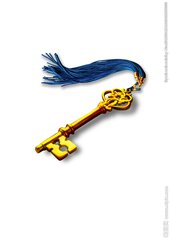 第二把钥匙----爱是沟通
真诚地与他们沟通交流,建立和谐的师生关系。
走进孩子的心里，多与他谈话，进行心语的沟通，逐渐打消他对我们的抵触情绪，慢慢打开心扉，倾吐自己的内心世界，这种心与心的真诚沟通，是开启学生心灵的钥匙，也是帮助学生健康成长的奠基石。
[Speaker Notes: 孩子的心，远比我们想象的复杂很多，小小的心房里，装载的东西太多太多，虽然这些事情很多在大人世界里，简单甚至于无聊，可是我们也要站在孩子的角度,$真诚地与他们沟通交流,建立和谐的师生关系.
一位教育家说过:“在每个人的心灵深处，都有一种根深蒂固的需要，那就是爱！我们通常所谓的差学生，有问题的学生，其实都是好学生，在他们的心底里同样渴求关爱，渴望心灵的呵护与滋润。就像一粒种子，本来不是已经很饱满，如果被遗弃于乱石之中，就永远没有了生根发芽，开花结果的希望，但如果有一只怜爱的手，把它移植到一片土壤里，细心呵护，给他一个温暖的成长空间，或许他就有了壮硕的未来了。”所以，我们在教育这样的所谓的“问题学生”时，我们一定要走进孩子的心里，多与他谈话，进行心语的沟通，逐渐打消他对我们的抵触情绪，慢慢打开心扉，倾吐自己的内心世界，这种心与心的真诚沟通，是开启学生心灵的钥匙，也是帮助学生健康成长的奠基石。而在这过程中，我找到了一个和他们进行沟通的另一个渠道，就是给学生写纸条，学生考试优异时，我会写给他们：“人生有各种各样的考试，而这次，你交了一份所有人都满意的答卷！孩子，你是我的骄傲！我们永远爱你！”考试失误闷闷不乐时，我又写给她们：“老师理解你此时的心情，换位思考，我要是你心情会更糟糕，向你致敬，坚强的小男子汉!人生处处是考试，愿你储备更多的能量去迎接他们，补充一句：‘落选’也是一场考试，相信你会做得更优秀！”。同时，也换来了与孩子们融洽、默契：又一次，回到办公室发现一张纸条安静的“躺在”我的办公桌上，打开一看，上面写着：“老师，我发现咱班的钟不走了，是不是没电了？我买了这两块电池，把他们换上吧，免得影响了大家看时间。”是一个不留名的小家，看完后我的内心洋溢着一股巨大的暖意。一张小小的纸条，拉近了师生之间的距离，使学生认识到原来站在讲台上居高临下的让人敬畏的老师竟然也是生活中无微不至的关心关爱自己的好朋友。
我一直庆幸自己找到了一个和学生敞开心扉沟通的平台，它传递色是“特殊的爱给特殊的你”，在传递的中间播洒着师生浓浓的情意，更为重要的是它也让我的学生学会了爱别人。
可见教师热爱学生，与学生沟通，交往是教育的需要，没有这些就没有教育。]
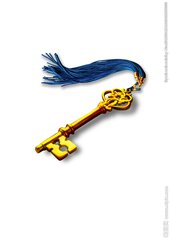 第二把钥匙----爱是沟通
教师热爱学生，与学生沟通，交往是教育的需要，没有这些就没有教育。
[Speaker Notes: 孩子的心，远比我们想象的复杂很多，小小的心房里，装载的东西太多太多，虽然这些事情很多在大人世界里，简单甚至于无聊，可是我们也要站在孩子的角度,$真诚地与他们沟通交流,建立和谐的师生关系.
一位教育家说过:“在每个人的心灵深处，都有一种根深蒂固的需要，那就是爱！我们通常所谓的差学生，有问题的学生，其实都是好学生，在他们的心底里同样渴求关爱，渴望心灵的呵护与滋润。就像一粒种子，本来不是已经很饱满，如果被遗弃于乱石之中，就永远没有了生根发芽，开花结果的希望，但如果有一只怜爱的手，把它移植到一片土壤里，细心呵护，给他一个温暖的成长空间，或许他就有了壮硕的未来了。”所以，我们在教育这样的所谓的“问题学生”时，我们一定要走进孩子的心里，多与他谈话，进行心语的沟通，逐渐打消他对我们的抵触情绪，慢慢打开心扉，倾吐自己的内心世界，这种心与心的真诚沟通，是开启学生心灵的钥匙，也是帮助学生健康成长的奠基石。而在这过程中，我找到了一个和他们进行沟通的另一个渠道，就是给学生写纸条，学生考试优异时，我会写给他们：“人生有各种各样的考试，而这次，你交了一份所有人都满意的答卷！孩子，你是我的骄傲！我们永远爱你！”考试失误闷闷不乐时，我又写给她们：“老师理解你此时的心情，换位思考，我要是你心情会更糟糕，向你致敬，坚强的小男子汉!人生处处是考试，愿你储备更多的能量去迎接他们，补充一句：‘落选’也是一场考试，相信你会做得更优秀！”。同时，也换来了与孩子们融洽、默契：又一次，回到办公室发现一张纸条安静的“躺在”我的办公桌上，打开一看，上面写着：“老师，我发现咱班的钟不走了，是不是没电了？我买了这两块电池，把他们换上吧，免得影响了大家看时间。”是一个不留名的小家，看完后我的内心洋溢着一股巨大的暖意。一张小小的纸条，拉近了师生之间的距离，使学生认识到原来站在讲台上居高临下的让人敬畏的老师竟然也是生活中无微不至的关心关爱自己的好朋友。
我一直庆幸自己找到了一个和学生敞开心扉沟通的平台，它传递色是“特殊的爱给特殊的你”，在传递的中间播洒着师生浓浓的情意，更为重要的是它也让我的学生学会了爱别人。
可见教师热爱学生，与学生沟通，交往是教育的需要，没有这些就没有教育。]
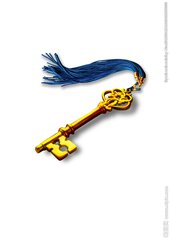 第三把钥匙----爱是责任
每一个生命都是鲜血凝成的，每一个生命都应该受到重视。
没有教者爱满胸襟的度量和责任，就没有教育的朝晖夕露，就没有教育的春华秋实。如果他们是金子，我们就让他发出耀眼的光彩；如果他们是矿石，我们就把他锤炼成钢铁；如果他只是一把散乱的泥土，我们同样也有责任把他烧铸成砖瓦。
这份带着责任的爱，点燃了孩子心中求知的种子，向善的种子，高尚的种子。
[Speaker Notes: 记得有一位哲人说过：“每一个生命都是鲜血凝成的，每一个生命都应该受到重视。”作为教师，我们面对的正是一个个鲜活的生命，每一个孩子都是一个独立的生命个体，都应该得到关爱，受到重视。尽管每一个个体之间的确存在着很大的差异，就像自然界有美丽的白天鹅，也有难看的丑小鸭。
      临班有一个全校闻名、被老师称为“老大难”的学生，名叫刘磊。他讨厌学习，从来不写作业，不服老师的教育，放学后也不回家，而是钻进网吧，沉迷游戏，长期出入这种地方，他便逐渐染上了一些坏习惯，花钱无度，有时候被社会上的坏人拉下水做些偷窃的事。前几任班主任都拿他没办法，家长也无可奈何，只好听之任之。新班主任李老师来了了解了这个孩子的情况之后，他只说了一句话：我是老师，我有责任，有义务教育好每一个孩子。我要救他，不能让他在这样发展下去了！他是这么说的，也是这么做的：多次与其爱打麻将的妈妈联系，赢得家长的理解和支持；多次找这孩子谈心，谈他的爱好、兴趣、理想，给他讲故事，笑话等等。为了提高刘磊的自信心，课堂上多关注他、多疑问，多鼓励，发挥他爱唱歌的特长建议他参加学校的合唱队，这个班主任可以说在他身上付出了很多的关心与爱护。当然刘磊也感受到了老师对他的爱，如今已健康快乐地成长。在期末班主任总结大会上，这个班主任说的 那样：“没有教者爱满胸襟的度量和责任，就没有教育的朝晖夕露，就没有教育的春华秋实。如果他们是金子，我们就让他发出耀眼的光彩；如果他们是矿石，我们就把他锤炼成钢铁；如果他只是一把散乱的泥土，我们同样也有责任把他烧铸成砖瓦。”]
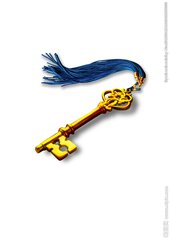 第四把钥匙----爱是信任
亲其师，信其道
信任是教师教育管理学生衡量表。
信任学生就是亲近学生。
相互信任是人与人最基本的行为准则。
对学生是否信任，是一个教师能不能做好教育工作的关键。
[Speaker Notes: “亲其师，信其道”道出了良好的师生关系在教育中的重要性。学生只有和教师亲近了，才会信任教师，接受教师的教育。
信任是教师教育管理学生衡量表。信任学生就是亲近学生。在社会活动交往中，相互信任是人与人最基本的行为准则。毫不夸张地说，对学生是否信任，是一个教师能不能做好教育工作的关键。]
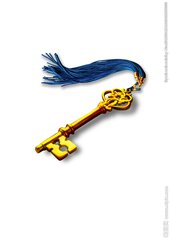 第四把钥匙----爱是信任
第一、让学生时刻感受到来自教师的信任。
第二、用尊重体现信任之爱。
第三，放手并支持学生自己去做一些决定。
[Speaker Notes: 即使学生犯了错误，甚至对教师产生误解，我们也不能对其失望，而要让学生时刻感觉到我对他们充满信心，这样学生才会在情感上对我们产生认同感、亲切感。]
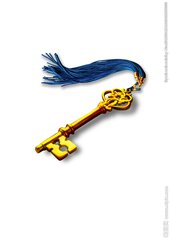 第四把钥匙----爱是信任
营造一个爱的天空，让他们的世界在天空下精彩的展现。
我为你们撑一把伞，与大家像朋友一样相处，在点点滴滴中营造一个我们的家。在这个家里我们互相信任与尊重。
[Speaker Notes: 即使学生犯了错误，甚至对教师产生误解，我们也不能对其失望，而要让学生时刻感觉到我对他们充满信心，这样学生才会在情感上对我们产生认同感、亲切感。]
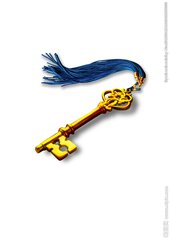 第五把钥匙----爱是宽容
《老禅师的故事》
宽容是一种境界，是一种艺术，是一种智慧，更是一种爱。
老师宽容的爱可以使学生获得宝贵的自尊，换醒学生的良知，为学生自由矫正，自我完善，自我发展提供机会和空间，也会换来学生对教师发自内心的尊敬和爱戴。
宽容是教师的职业魅力，也是教师与学生心灵沟通的桥梁。
[Speaker Notes: “亲其师，信其道”道出了良好的师生关系在教育中的重要性。学生只有和教师亲近了，才会信任教师，接受教师的教育。
信任是教师教育管理学生衡量表。信任学生就是亲近学生。在社会活动交往中，相互信任是人与人最基本的行为准则。毫不夸张地说，对学生是否信任，是一个教师能不能做好教育工作的关键。]
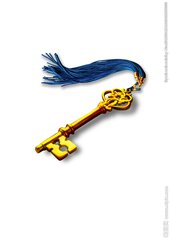 第六把钥匙----爱是传递
《一双运动鞋的故事》
爱是种子,可以成百上千倍放大,爱是星火,可以燎原,爱是电波,可以传递。
教育教育，不是为教而育，而是为育而教。亲其师，才会信其教；信其教，才能达其育。
如同过去那些帮助和搀扶过我们的老师一样，这是一种爱的传递和接力。
[Speaker Notes: 去年我接到了一个来自于大连的电话,当时我认为是有人打错了,印象中我在大连并没有熟人。接通后我才知道,原来是我的一个学生打来的,他叫吴世清,大学毕业后,进了一家外企工作。还挺有出息,小小年纪已是部门经理了。他要我帮他一个忙,找两位好学上进的特困生做为资助对象。我问他现在的经济条件如何,他没有正面回答我的问题。倒问我记不记得当年在我班读书时,给他买的那双运动鞋。他说那双鞋他一直保留着,无论去哪里上学或上班都一直带在身边,经常拿出来看一看,以此鼓励自己上进。现在看到它大都想到的是和他当年一样贫苦的学生。他这一提倒勾起了我的回忆。
    那是1999年初秋,天气转凉了。学生都纷纷把凉鞋换成了布鞋或运动鞋,唯独他还穿着那双破旧的凉鞋,每每看到,总感觉自己的脚也冷起来。我知道这孩子的家境很困难,没多想,知道他的脚码后花了80元买了双运动鞋,其实当时这种行为并没什么高尚思想的支配,只是同情而已。没想到这么多年过去了,他仍记得并把这鞋视为上进的动力,又把它转化成爱传递给社会。
   二十多年的教育生涯,同清贫、普通、平淡结伴而行,更有很多的情感和无奈。细细回味其实也得到了许多的欣慰和快乐。当被学生评为“最受欢迎教师”称号时;当我住院收到全体学生署名的祝福卡片时;当我初愈回到讲台,听到雷鸣般的掌声时。我真正理解了什么是“富有”和“幸福”。从春天走到了秋天,看到了自己辛勤播种的收获。我在教学随记上曾写过这样一段话:用农家肥料种出来的蔬果肯定是健康食品,同样用爱教育出来的学生一定充满了正能量,一定是有益于社会的。$爱是种子,可以成百上千倍放大,爱是星火,可以燎原,爱是电波,可以传递。
     因为你是一个有爱心、有责任感的班主任，你能把学生当成自己的良师益友，处处为他们着想，奉献出自己的爱心，学生们就可能感觉到，体会到，并深深地被感染，他们也会在这充满爱的氛围中学会爱。
    他们在课堂上能认真听讲，大胆发言时，我就会大声告诉他们：我爱你们！犯错误的孩子知错能改时，我告诉他：这样才是老师爱的学生的样子嘛！在集体活动中，学生们即时没取得好成绩，我也一样真诚地告诉他们：“老师爱的是你们努力拼搏的精神！”就这样，我的学生们都各个阳光快乐，积极富有活力，我爱他们，他们也爱我，当看到我因为感冒咳嗽得厉害时，就会有学生把含片悄悄地放在我的办公桌上，并配上一个可爱的笑脸卡片，当听到学校广播里宣布我获了什么奖时，，孩子们会说：老师，你真棒!"临来厦门时，我告诉孩子们我要来干嘛，他们会说：“老师，别紧张，加油!”我和孩子们天天都在爱的怀抱里相处，互相感染，互相传递。上学期的一天，我儿子高烧不退，孩子爸爸出差不在家，而我们年级还正赶上要备战市里的学科素质质量检测，学习特别紧张，舍不得请假，儿子很懂事，知道我的工作忙，四十多个孩子等着我呢，就对我说：“妈妈，我能自己照顾好自己，退烧药也吃过了，我就多喝水呗，这些我都能做，要是有什么事 我微信里和你说 你放心去上班吧！”摸着孩子滚烫的脸蛋，心里挺不是滋味的，毕竟他也是个十几岁的孩子呀！就这样强忍着担心和对孩子的歉疚上班了。那天我的学生们发现了我课间时和我儿子的视频对话，上课时特别的专注，第二天，有一个孩子拿来两盒感冒药给我，说：“妈妈说这批感冒吃这个药好使”。一个星期之后，在街上遇见我们班一个学生家长，她拽着手说：“孩子回家问我，吴老师把生病的小哥哥扔家里不管，还来给我们上课，是不是我们和她的孩子比，吴老师更爱我们？我就对孩子说：那你们是不是更应该好好学习，不让老师失望呢？”那个家长还对我说：“以后再有这样的情况发生，你就给我打电话，我没什么事，帮你照顾你孩子！”当时听她这么说我也很欣慰，我的学生和家长可以感受到我的爱，并能够把爱传递回给我，我想我的这些学生们将来都是一个懂爱、会爱的人，并把爱奉献给他人和社会。你看，我们做着这样一个有爱的事业，是件多么幸福事呀！所以说啥，别吝啬我们的爱，孩子们会感受得到的，也会向着我们希望的他成为的样子做的。想想，我们班主任的工作还有啥不好开展的呢？学生和家长那是百分百支持的呀！只有在良好的师生关系下，学生才能够更好地学习生活。
   $教育教育，不是为教而育，而是为育而教。亲其师，才会信其教；信其教，才能达其育。在温情脉脉的师生关系中，在一种爱意的笼罩下，学生才有安全感和幸福感，才会更主动更愉快地投入学习。
      但这里有一个很大的误区，教师的爱决不能成为一种手段，决不能有任何的功利和交换条件。教师对学生的爱应该是也必须是单纯的爱，我们爱学生爱孩子，仅仅是因为他们是孩子是学生，需要我们的爱和呵护，需要我们搀扶和帮助，$如同过去那些帮助和搀扶过我们的老师一样，这是一种爱的传递和接力。]
泰山不让土壤，故能成其大；江河不择细流，故能就其深。
教育工作是件大事，当老师的都是做大事的人
我们平时做的那些看起来很平常、很琐碎的事，不仅是一个班主任最基本的工作，其实更是一个班主任爱心的具体体现。
以爱动其心，以严导其行，让每一位学生真正在他的学生时代感受到幸福。
[Speaker Notes: “泰山不让土壤，故能成其大；江河不择细流，故能就其深。”教育工作是件大事，当老师的都是做大事的人，我们平时做的那些看起来很平常、很琐碎的事，不仅是一个班主任最基本的工作，其实更是一个班主任爱心的具体体现。一句关切的话语，一个肯定的眼神，一个爱的手势，都可能会影响一个孩子的一生。我们关注每一个学生，我们要把教室的天窗打开，让阳光洒落在教室的每一个角落，以爱动其心，以严导其行，让每一位学生真正在他的学生时代感受到幸福。]
谢谢聆听！